Is ``Quark-Gluon Plasma = Black Hole'' in string theory?
熱場の量子論とその応用
Takeshi Morita
PD, KEK	
(→ PD, Kentucky university (from October, 2013))
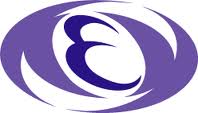 reference arXiv:1107.4048   (JHEP09 (2011) 073)
                   with G. Mandal (Tata Institute in India)
QCD関係の研究者ならおそらく
次のような主張を一度は聞いていると思う。
「``QCDにおけるQuark-Gluon Plasma = Black Hole‘’ 」
という関係がAdS/CFTで予言されている。
QCD関係の研究者ならおそらく
次のような主張を一度は聞いていると思う。
「``QCDにおけるQuark-Gluon Plasma = Black Hole‘’ 」
という関係がAdS/CFTで予言されている。
String theoryをきちんと調べると、
この関係が(超対称性の無い)QCD/YMでは
かなり疑わしいことがわかった。
◆ Introduction
今日は簡単のためYMの有限温度を考える。
Entropy
QCD=YM+quark
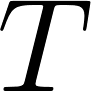 deconfinement
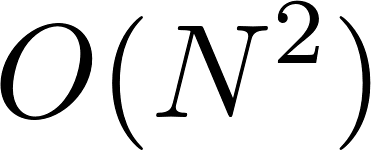 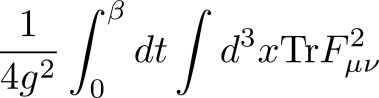 confinement/deconfinementtransition
今日の話:
WittenのHolographic QCD を用いて、
この(→)相転移を重力から再現する。
confinement
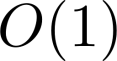 WittenのHolographic QCDの紹介
◆ WittenのHolographic QCD
[Witten 1998]
◆Set up: IIA string theory in                         (Euclidean, finite temperature)
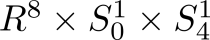 N枚の D4 braneという4+1次元的な膜を次のように配置する。
0 と 4方向は
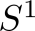 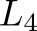 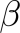 (我々の3+1次元時空)
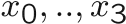 N D4
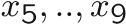 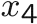 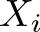 ◆  N D4 braneの有効理論 = 5-dim U(N) SYM. (今日はLarge-Nを考える。)
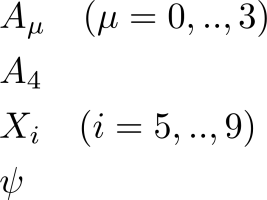 5-dimensional gauge field
5 adjoint scalars
Fermions
◆ WittenのHolographic QCD
[Witten 1998]
◆Set up: IIA string theory in                         (Euclidean, finite temperature)
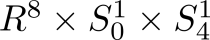 N枚の D4 braneという4+1次元的な膜を次のように配置する。
0 と 4方向は
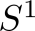 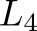 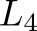 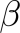 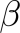 :  Fermionに半周期境界条件を課す。 

→ mass          → 超対称性を壊す。
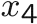 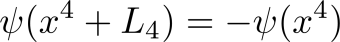 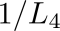 ◆  N D4 braneの有効理論 = 5-dim U(N) SYM. (今日はLarge-Nを考える。)
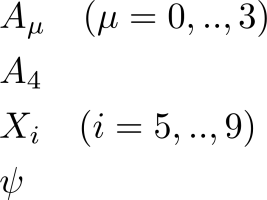 5-dimensional gauge field
5 adjoint scalars
Fermions
◆ WittenのHolographic QCD
[Witten 1998]
◆Set up: IIA string theory in                         (Euclidean, finite temperature)
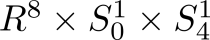 N枚の D4 braneという4+1次元的な膜を次のように配置する。
0 と 4方向は
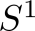 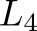 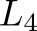 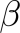 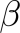 :  Fermionに半周期境界条件を課す。 

→ mass          → 超対称性を壊す。
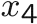 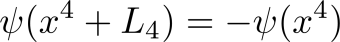 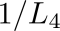 5d SYM on
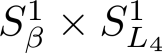 今日の話で重要な定数
境界条件の効果で場が質量を持つ。
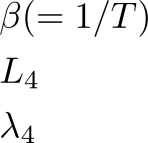 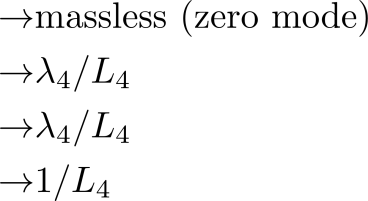 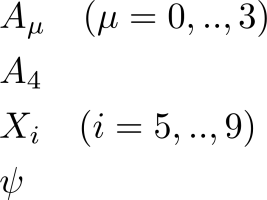 one-loop
't Hooft coupling of 5dSYM
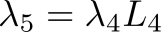 ◆ WittenのHolographic QCD
[Witten 1998]
◆Set up: IIA string theory in                         (Euclidean, finite temperature)
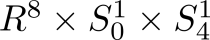 N枚の D4 braneという4+1次元的な膜を次のように配置する。
0 と 4方向は
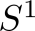 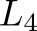 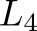 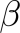 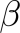 :  Fermionに半周期境界条件を課す。 

→ mass          → 超対称性を壊す。
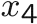 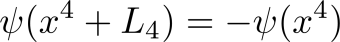 余分なmassive場を無視し4次元YMをえるための条件
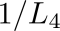 5d SYM on
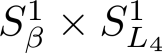 :           << KK scale(        : dynamical scale of YM)
: 温度 ≪ KK scale
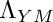 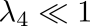 境界条件の効果で場が質量を持つ。
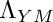 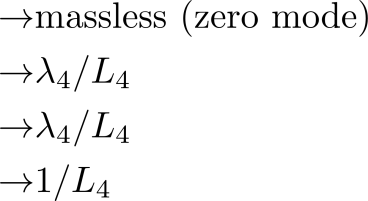 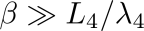 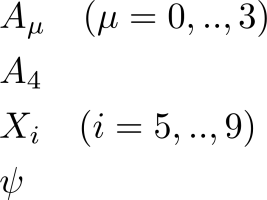 4d pure YM
one-loop
't Hooft coupling of 5dSYM
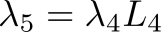 ◆ WittenのHolographic QCD
[Witten 1998]
◆ 5次元SYMの相構造  (以下の話では非常に有用)
confinement/deconfinement phase transition in 4dYM.
deconfinement phase
confinement phase
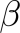 4dYM
?
?
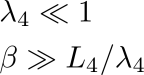 ?
AdS D4 soliton
?
?
4dYM
?
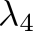 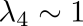 :           << KK scale(        : dynamical scale of YM)
: 温度 ≪ KK scale
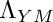 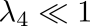 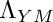 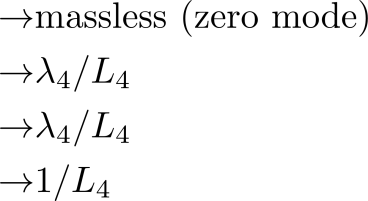 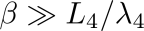 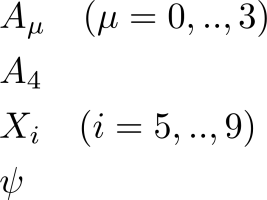 4d pure YM
one-loop
't Hooft coupling of 5dSYM
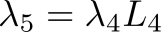 ◆ WittenのHolographic QCD
[Witten 1998]
◆ 5次元SYMの相構造  (以下の話では非常に有用)
confinement/deconfinement phase transition in 4dYM.
deconfinement phase
confinement phase
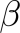 4dYM
D4ソリトン解
?
?
?
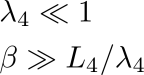 ?
?
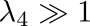 AdS D4 soliton
AdS D4 soliton
SUGRA
?
?
4dYM
?
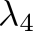 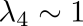 一方、強結合領域(            )ではIIA SUGRA(古典超重力)の解析が有効。特に低温ではD4ソリトン解(ブラックホールでない解)という解が安定に存在する。
注) 超重力とLarge-N SYMの対応は多くの証拠が見付かりまず間違いない。最近実際に5dSYMからD4ソリトン解の熱力学が再現された。[Wiseman, T.M.-Shiba, 2013]しかし、超対称性の破れの効果の大きい弱結合領域(             )ではSUGRAの記述が悪くなり、超重力に補正項を加える必要がある。この補正項の計算は非常に難しい。
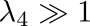 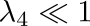 ◆ WittenのHolographic QCD
[Witten 1998]
◆ WittenのHolographyの基本的なアイデア
confinement/deconfinement phase transition in 4dYM.
deconfinement phase
confinement phase
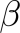 4dYM
D4ソリトン解
?
?
?
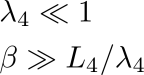 ?
?
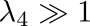 AdS D4 soliton
AdS D4 soliton
?
?
?
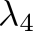 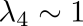 4d YM の情報を強結合展開のように
 IIA SUGRA からえられるのでは無いか?
◆ WittenのHolographic QCD
[Witten 1998]
◆ WittenのHolographyの基本的なアイデア
◆ 格子ゲージ理論と似ている。
格子ゲージ理論:   
         解析可能	       格子理論                            4d YM  
Wittenのholographic QCD :
       重力の解析                          5dSYM                               4d YM
(           << 1/a,  a:格子間隔)
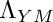 連続極限(“弱”結合 )
強結合展開
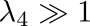 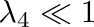 (           << KK scale)
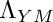 一般に強結合展開は定性的にそれほど悪くない。ただし、、、
強結合と弱結合領域の間に相転移が起きない。
連続理論で非物理的なDoublerのようなartifactに気をつける。
◆ WittenのHolographic QCD
[Witten 1998]
◆ WittenのHolographyの基本的なアイデア
confinement/deconfinement phase transition in 4dYM.
deconfinement phase
confinement phase
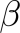 4dYM
D4ソリトン解
?
?
?
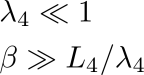 ?
?
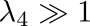 AdS D4 soliton
AdS D4 soliton
?
?
?
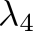 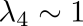 実際にD4ソリトン解を用いてGlueballのスペクトラムなどのYMの閉じ込め相のおもしろい結果が得られている。
◆ WittenのHolographic QCD
[Witten 1998]
◆ WittenのHolographyの基本的なアイデア
confinement/deconfinement phase transition in 4dYM.
deconfinement phase
confinement phase
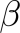 4dYM
D4ソリトン解
?
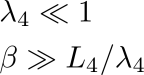 ?
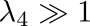 AdS D4 soliton
?
???
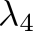 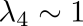 WittenのHolographic QCDを高温領域に拡張し、QGPや閉じ込め・非閉じ込め相転移の性質を重力で調べるのは自然。
WittenのHolographic QCDの有限温度への拡張
◆ WittenのHolographic QCDの有限温度への拡張
有限温度YMを得るためにはFermionのt方向の周期により2つの方法がある。
AP
AP or P
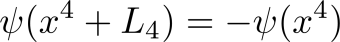 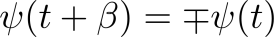 通常の有限温度場の理論なら半周期境界条件(AP)をとるのだが、
今のFermionは4次元極限でdecoupleする非物理的な場なので、
Fermionの境界条件はどちらでも良いはず。→ 周期境界条件(P)と半周期境界条件(AP)の両方を調べてみる。
(我々の研究以前は半周期境界条件しか考えられていなかった。)
◆ (t方向)半周期境界条件での重力の解析
AP
AP
◆ (t方向)半周期境界条件での重力の解析
◆ 5dSYMの相構造
Aharony-Sonnenschein-Yankielowicz 2006
Mandal-T.M. 2011
deconfinement phase
confinement phase
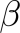 IIA SUGRA
4dYM
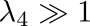 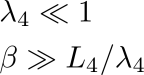 D4ソリトン解
SUGRA
guess
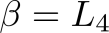 Black D4 解
4dYM
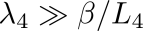 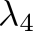 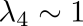 高温でBlack D4解と呼ばれるBlack holeの一種が安定に存在する。
多くの人がこの解が4次元YMの非閉じ込め相と対応すると信じた。
◆ (t方向)半周期境界条件での重力の解析
◆ 5dSYMの相構造
Aharony-Sonnenschein-Yankielowicz 2006
Mandal-T.M. 2011
deconfinement phase
confinement phase
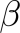 IIA SUGRA
4dYM
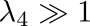 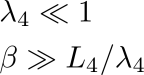 D4ソリトン解
SUGRA
guess
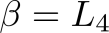 Black D4 解
4dYM
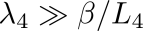 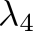 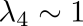 高温でBlack D4解と呼ばれるBlack holeの一種が安定に存在する。
多くの人がこの解が4次元YMの非閉じ込め相と対応すると信じた。→ しかし誤解であった。
◆ (t方向)半周期境界条件での重力の解析
◆ 5dSYMの相構造
Aharony-Sonnenschein-Yankielowicz 2006
Mandal-T.M. 2011
deconfinement phase
confinement phase
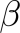 IIA SUGRA
4dYM
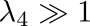 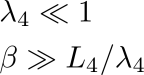 D4ソリトン解
SUGRA
guess
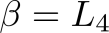 guess
Black D4 解
4dYM
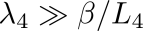 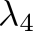 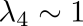 オーダーパラメータを調べると少なくとも3つの異なる相が存在し、Black D4解と4dYMの非閉じ込め相は異なる相に属し、間で必ず相転移が起こることがわかった。→強結合展開が働かない。(       circleに巻き付いたWilson loopの値が異なる。)
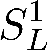 Black D4解は4次元YMの視点からは非物理的でHolographyにおけるartifactな解。
◆ (t方向)周期境界条件での重力の解析
Mandal-T.M. 2011
AP
P
◆ (t方向)周期境界条件での重力の解析
Mandal-T.M. 2011
confinement/deconfinement phase transition in 4dYM.
deconfinement phase
confinement phase
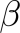 4dYM
IIA SUGRA
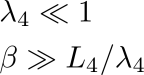 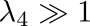 SUGRA
D4ソリトン解
?
T-dual on
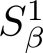 4dYM
IIB SUGRA
smeared D3 soliton
局在D3ソリトン解
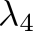 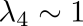 GL transition
重力では高温で局在D3ソリトン解という解が安定。
 局在D3ソリトン解と4dYMの非閉じ込め相は同じオーダーパラメータで   おそらく(相転移が起こらず)連続的につながる。
 局在D3ソリトン解はBlack holeでは無い。
Summary
◆ Summary
WittenのHolographic QCDの解析は非閉じ込め相はBlack Holeでなく、   局在D3ソリトン解と対応することを予言。
 WittenのHolographic QCD以外にも、YM/QCDに対する様々な   重力の模型が提唱されているが、これらは現象論的な模型で、   本当にQCDを記述する保証が無い。    → 超弦理論がBlack hole以外の時空を予言したことは         深刻にとらえるべきでは?
 RHICにおけるuniversal viscosity ratioの話も変更が必要かもしれない?  
 酒井杉本模型 = Wittenの模型+quark   やはり非閉じ込め相(QGP相)での解析はこれまでblack D4解を用いて   行われてきた。→ 修正が必要。    特にカイラル対称性が磁場や有限密度の効果でどのように    影響を受けるのか多くの仕事がなされてきたが、これらの解析を   局在D3ソリトン解でやりなおす必要がある。